Автоматизация на звук С в края на думи
Изготвил: Илияна Дилкова
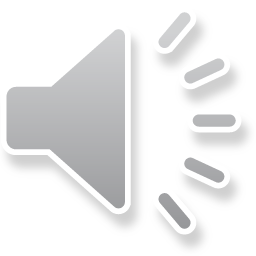 Цел и  задачи на занятието
1. Автоматизация на звук С в края на думите.
   2. Развитие на фонологичния слух.
   3. Развитие на артикулационната моторика.
   4. Развитие на свързаната реч.
Да раздвижим устните и езика:
Език напреде изплези, после в устата го върни, нагоре да излезе го пусни, а после и надолу, и в страни. Нека в кръг да обиколи – раз, два, три… После на конче му кажи да се качи (Имитиране на конче) и с бонбон го почерпи (Бонбон с език). После устни нацупи и широко усмихни няколко пъти ти. 
Накрая с бузите балон надуй, и сетне шумно го пукни!   
А помниш ли как се произнася звук С?
Устата ти си затвори, 
Езикът нека долу да лежи!
Зъбите си събери
И устните в усмивка разтвори!
Ръка пред устните сложи – 
хладен въздух трябва да усетиш ти.
С-С-С-С-С
Приготвих ти задача. Ти ще я решиш.
Названията на кои думи от снимките завършват със звук С?
Назови имената на всички предмети и обекти на следващата страница!
Довърши с подходяща дума от изображенията изреченията:
Мама сложи в супата ………………
От палмата падна един …………………
Пия сок от ……………….
Пътувам до училище с …………...
Има турнир по ………………
Баба има в саксия голям ……………..
В спагетите има………….
Ям пиле с …………….
Пинокио има дълъг …………
През лятото често ходя………..
В гората пее…………
Изговори правилно всички изречения!
Справяш се чудесно!
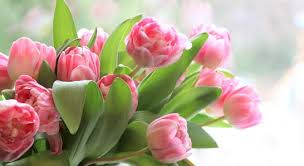